Unit 3 Spelling and vocabulary word Search
Use the clues to figure out the words and find them in the Word search
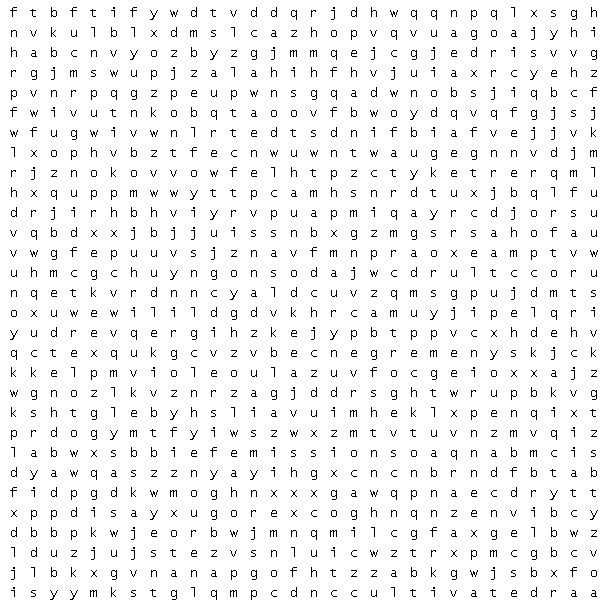 This word means to have a commanding influence on; exercise control over
When you have more than you needed or have used you have a ______________
This word means to cause something to be created or come about
This word means to use up a supply or a resource
The act of creating and releasing something epically things like gas, light, heat and radiation.
This word describes the process of preparing land for crops or gardening
This is the word for the process of coming into view or becoming exposed after being concealed
A Rule or Way of behaving based on beliefs or Morals
Something that is favorable, Advantageous, and results in something good
This word describes when you add more variety or choices
The act of eating, drinking or using something up